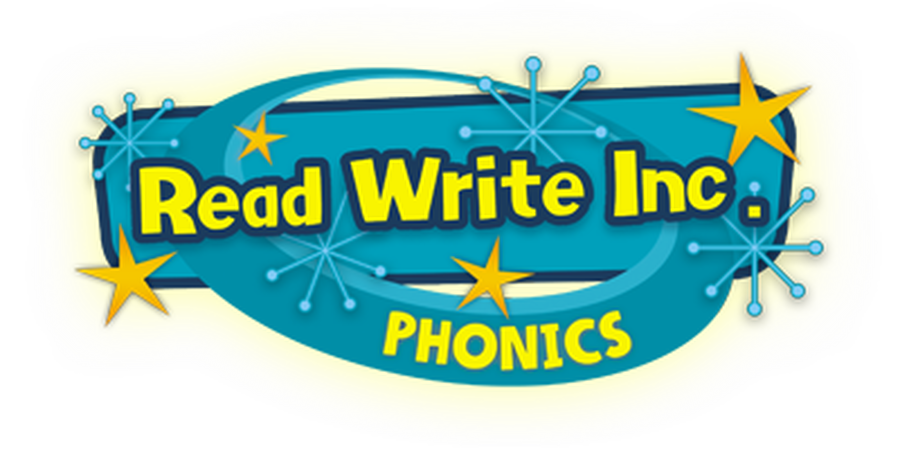 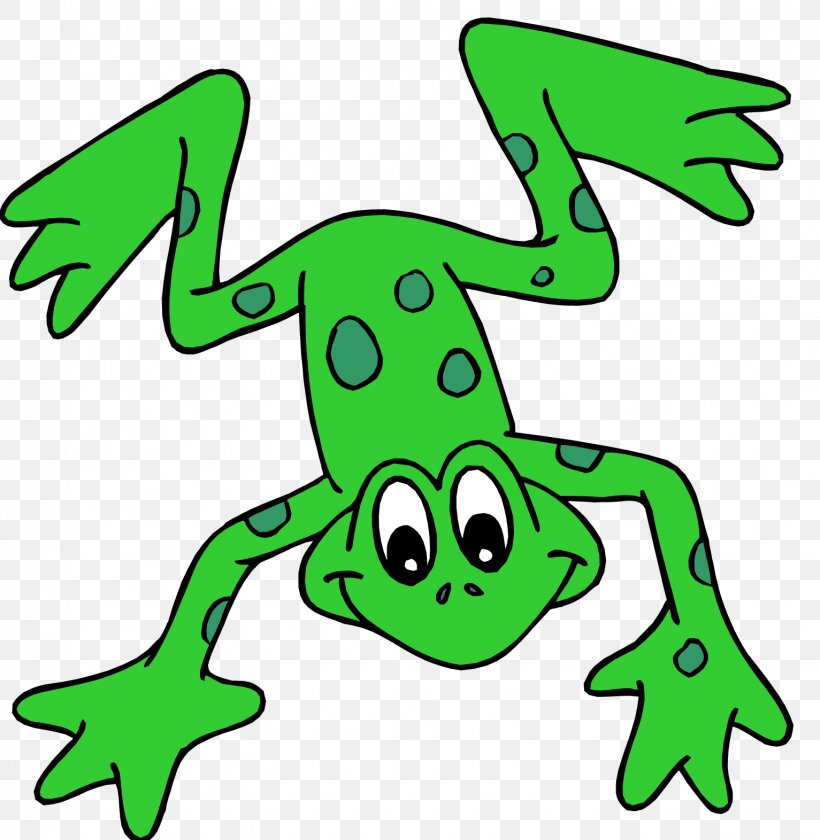 EYFS Literacy
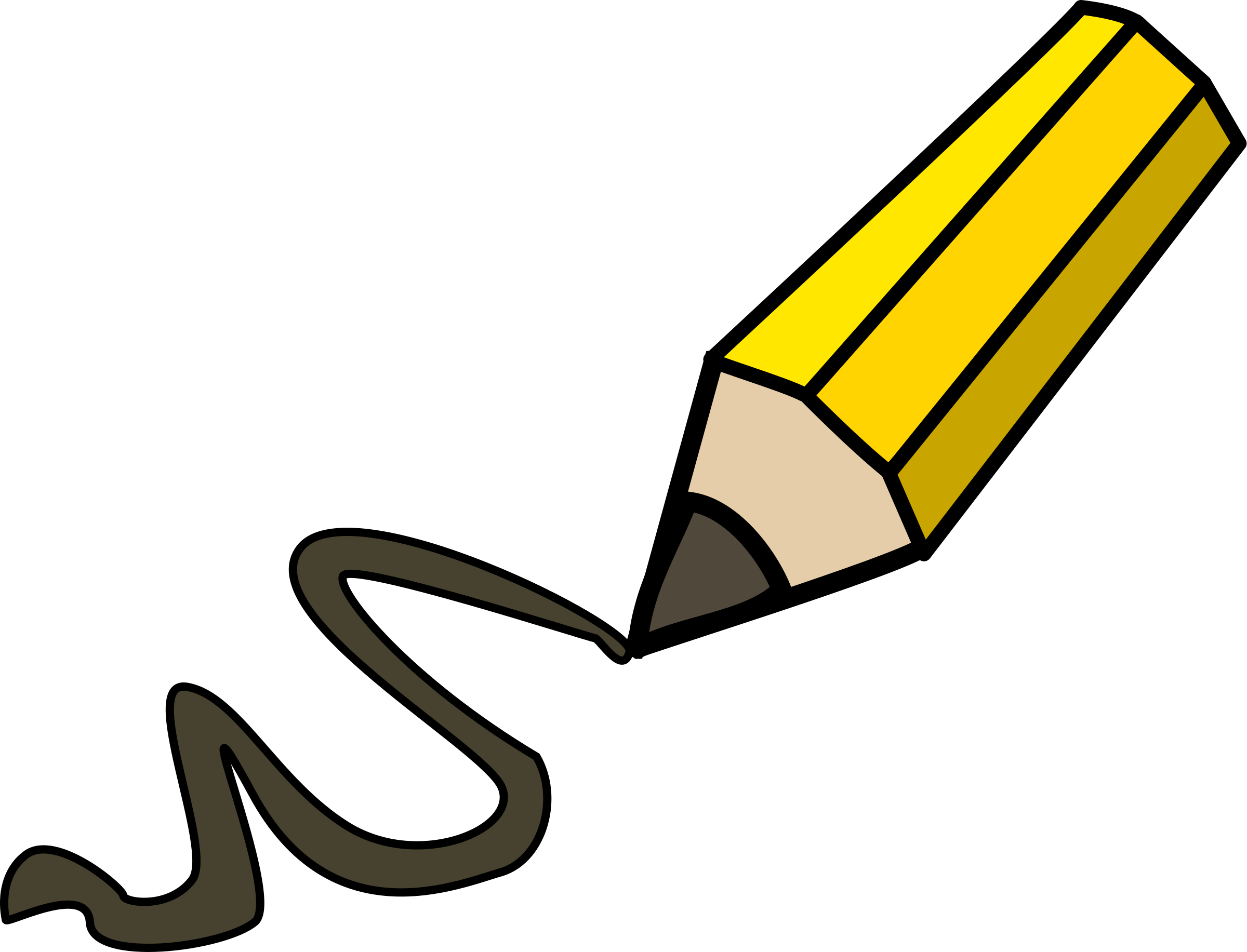 Week 2
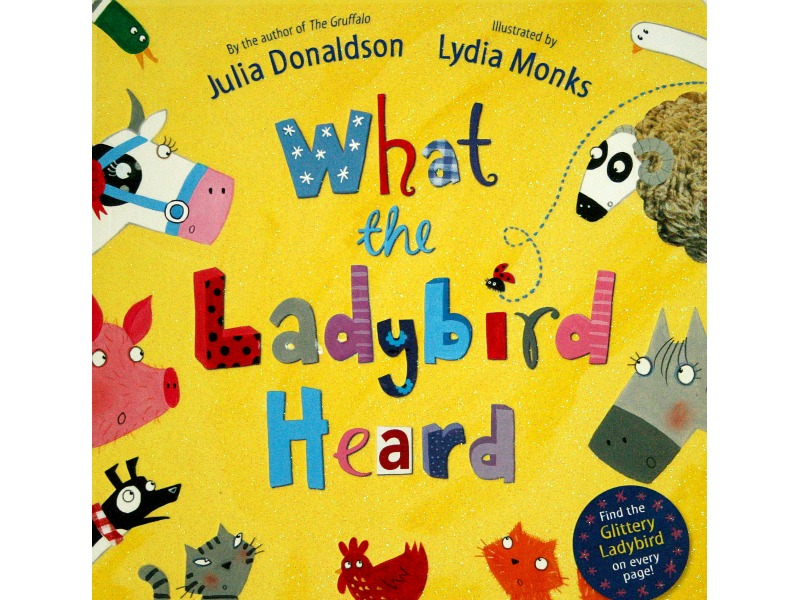 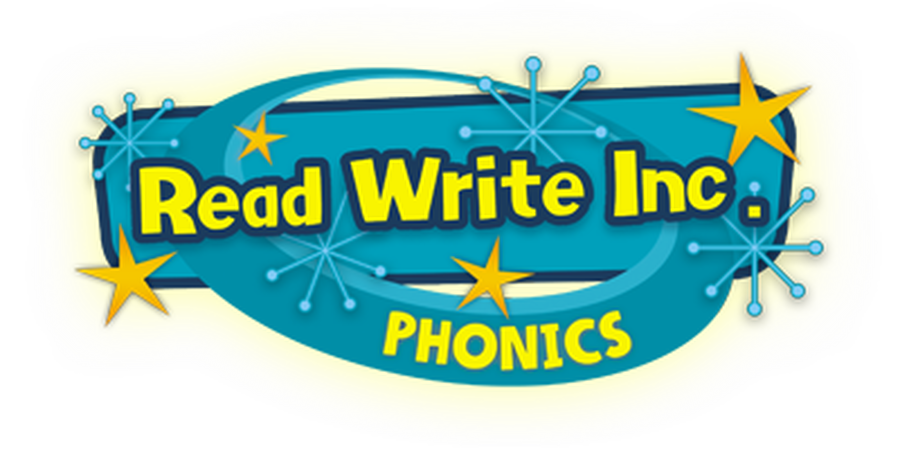 Phonics
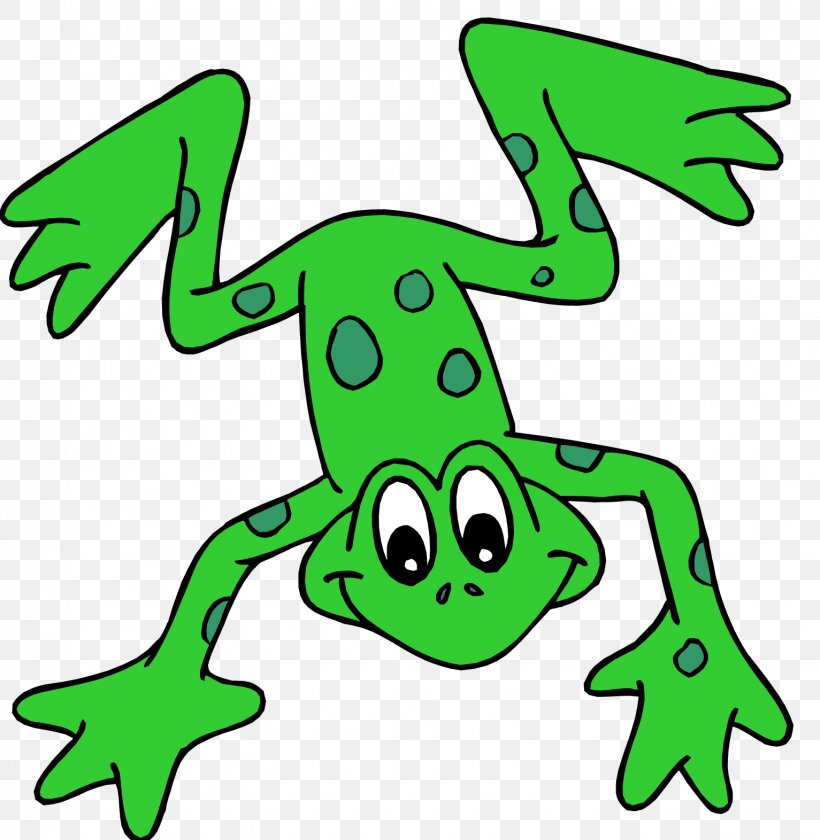 Session 3
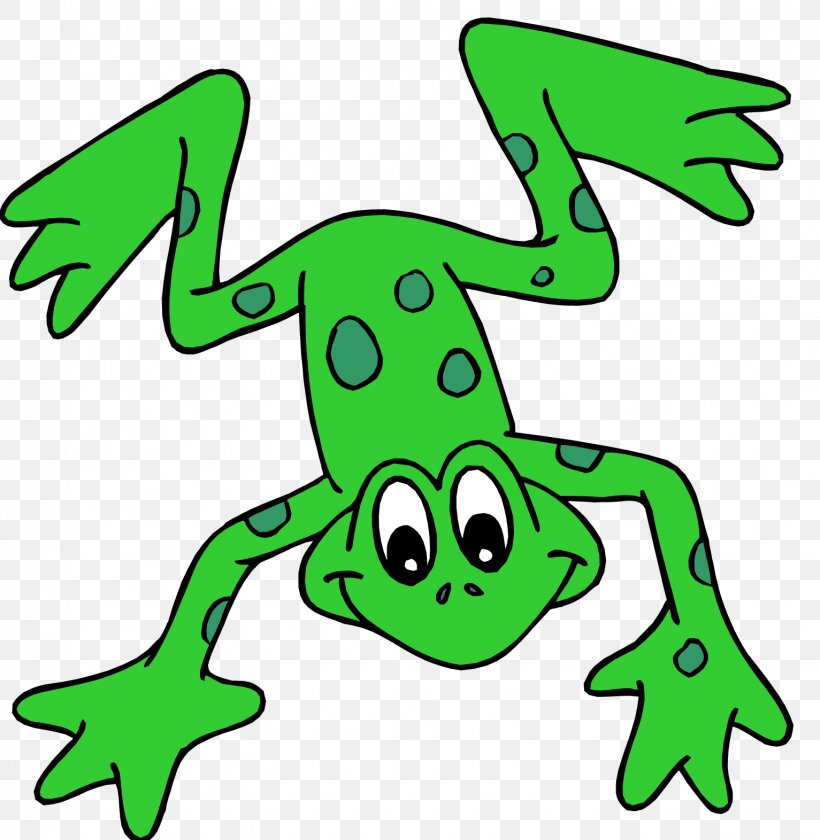 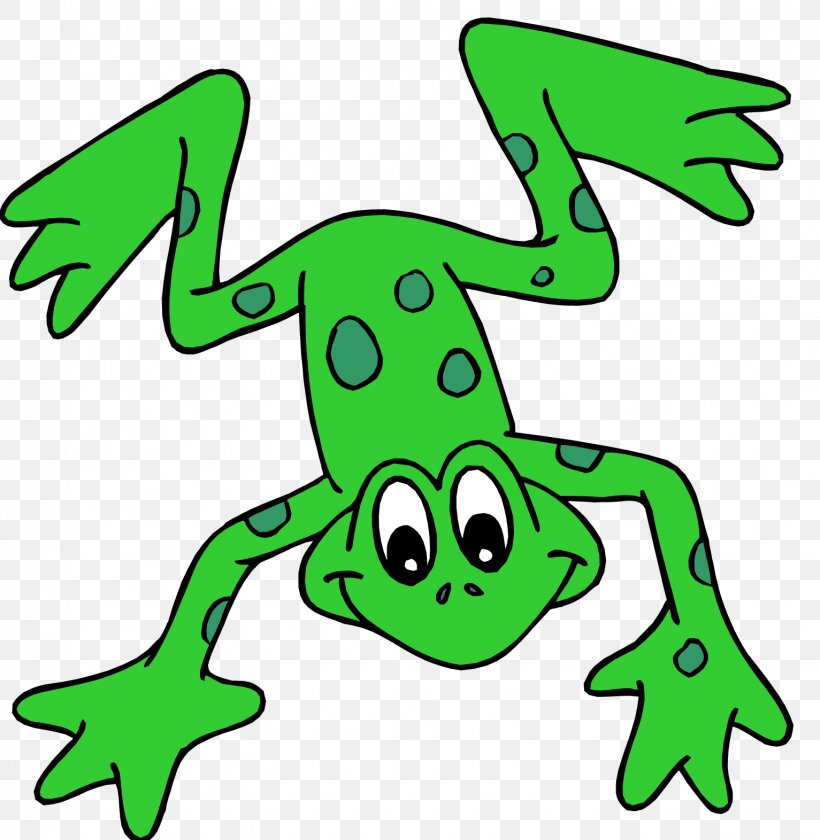 Phonics- Speedy Sounds
Click on the orange square to begin.

Each letter will appear and disappear each time you click.

How fast can you read each sound?
g
d
j
m
r
u
p
ng
th
qu
l
x
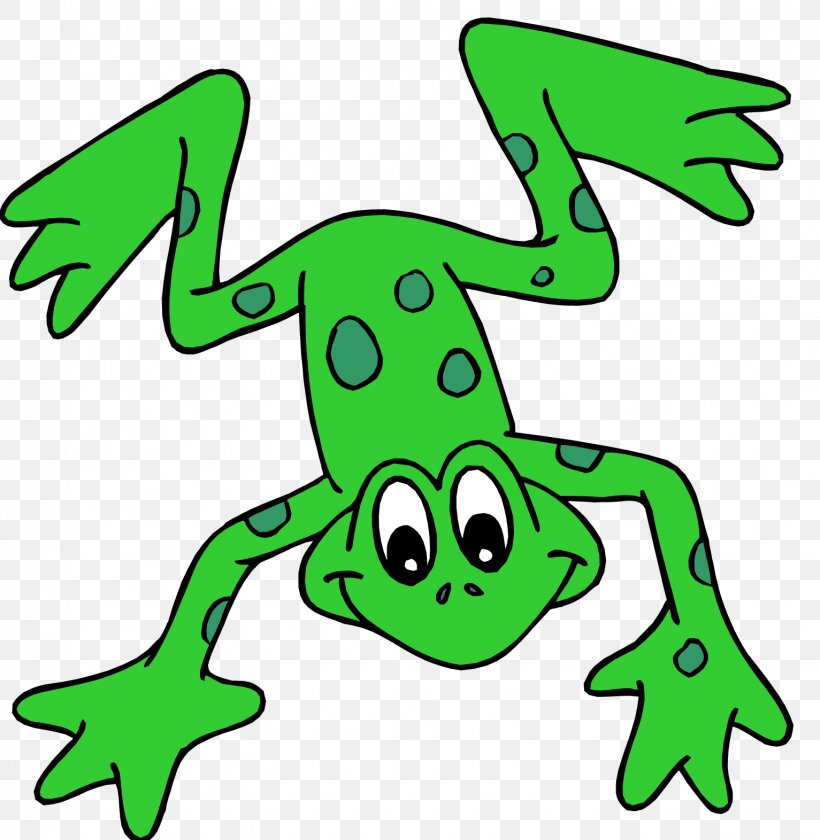 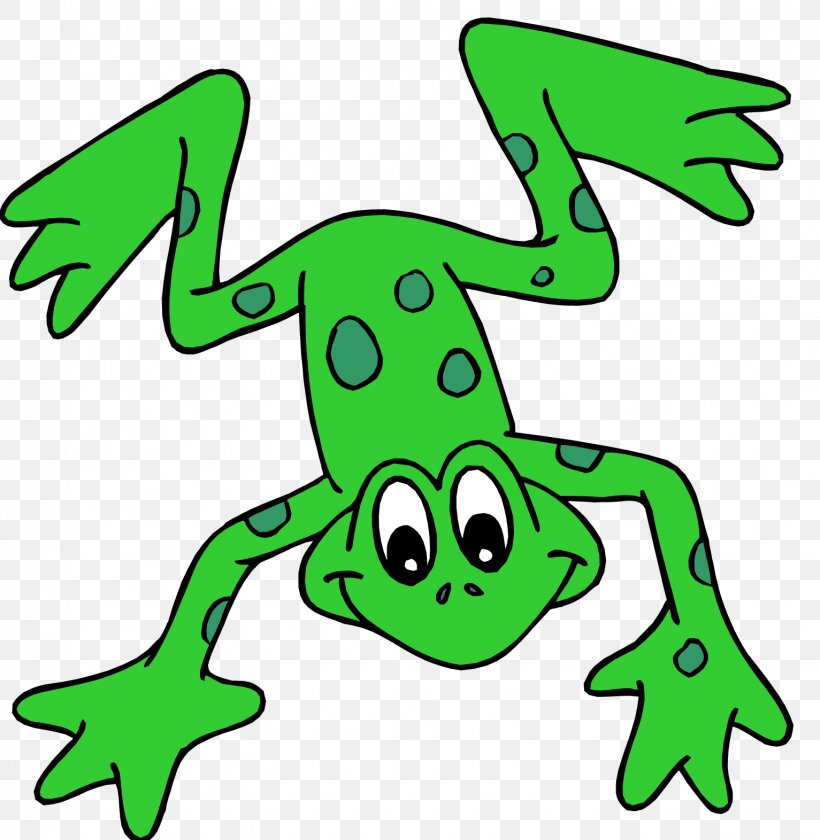 Phonics- Fred Talk
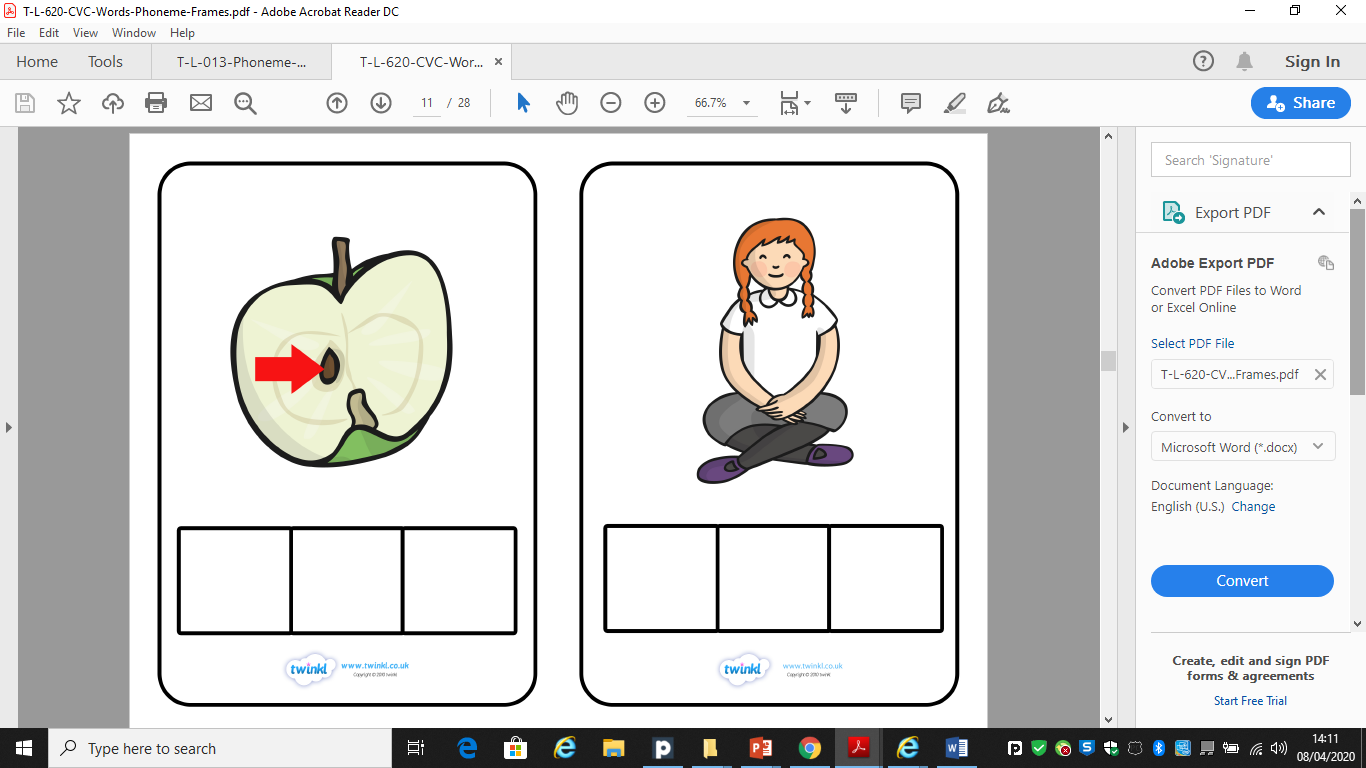 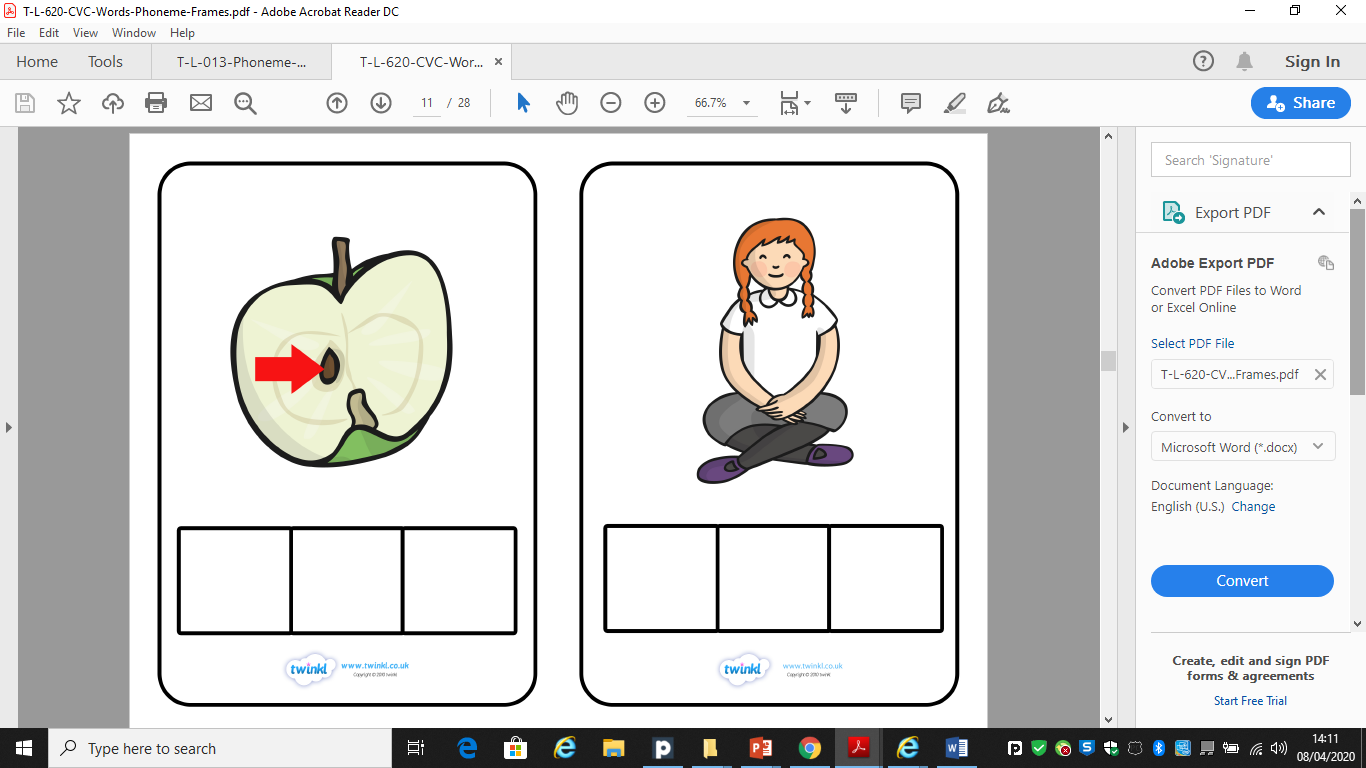 p
i
p
s
i
t
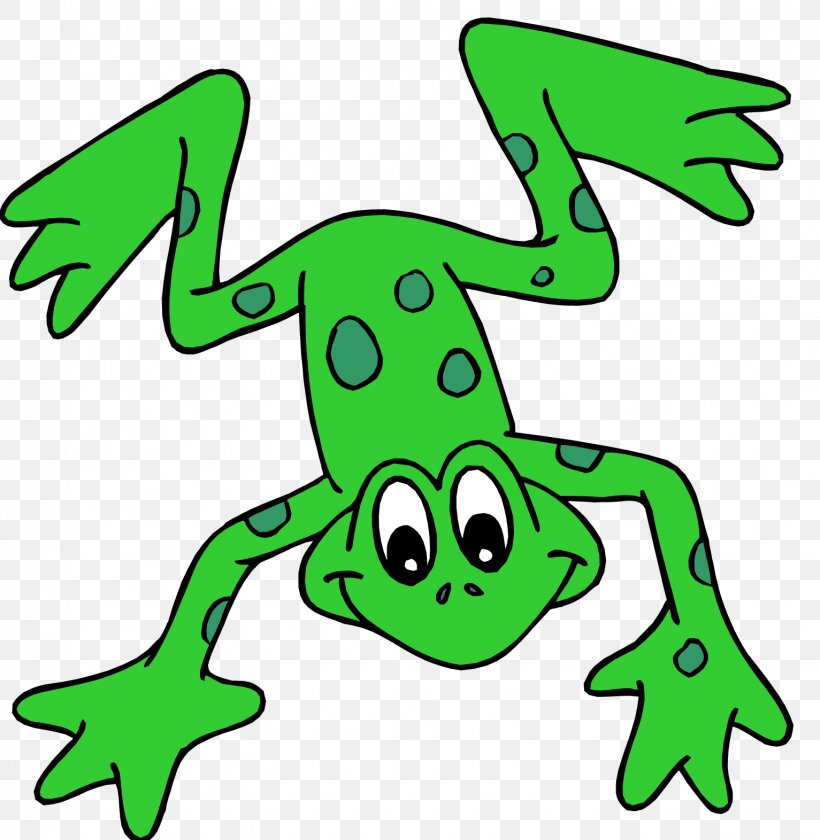 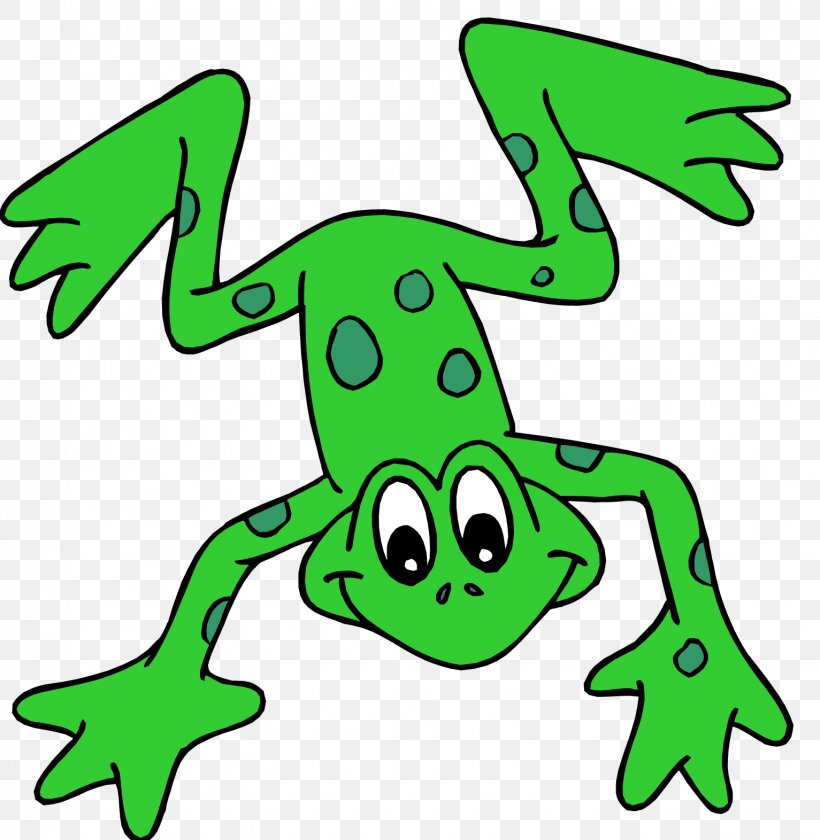 Phonics- Fred Talk
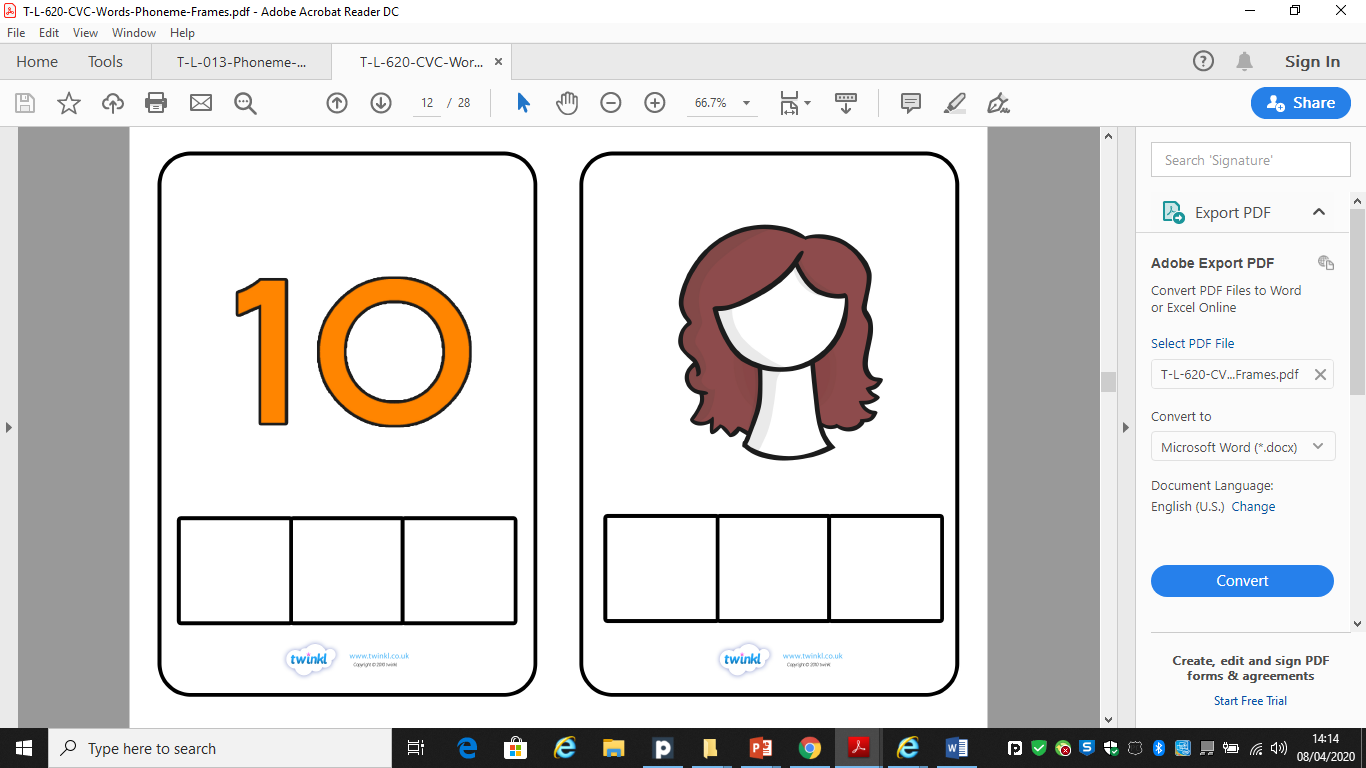 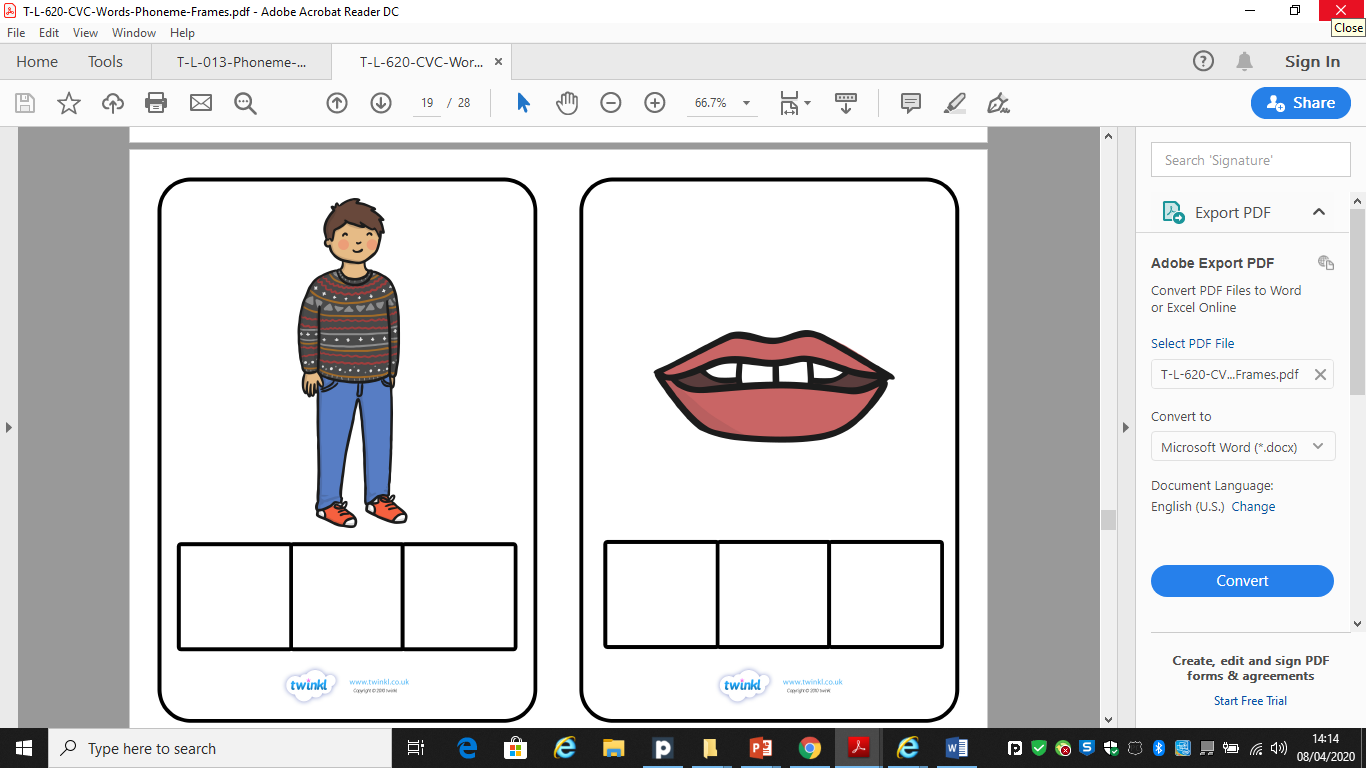 w
i
g
l
i
p
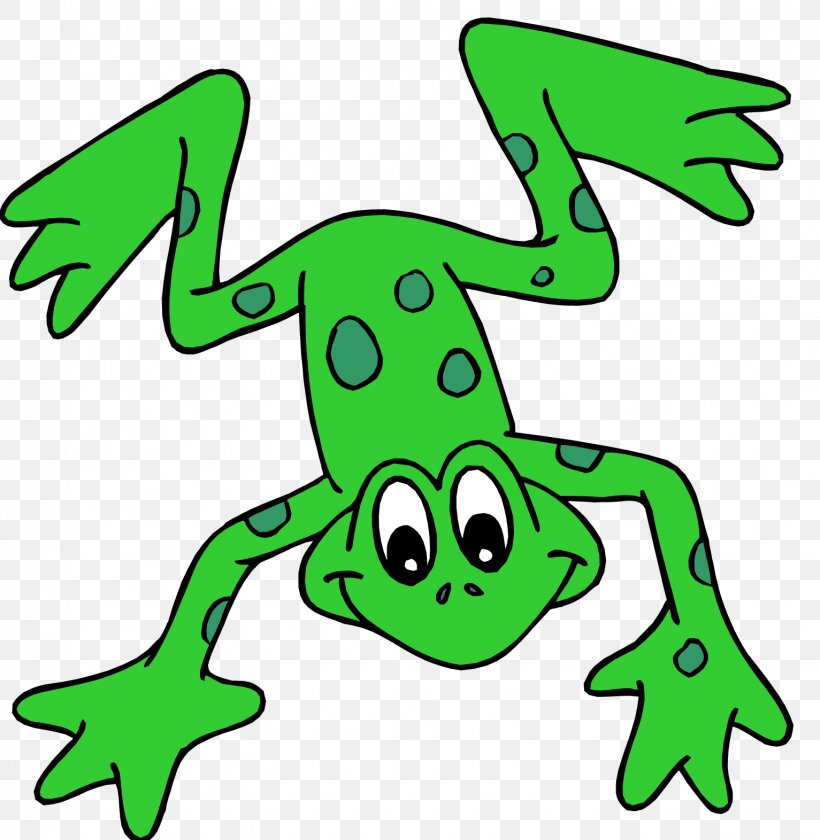 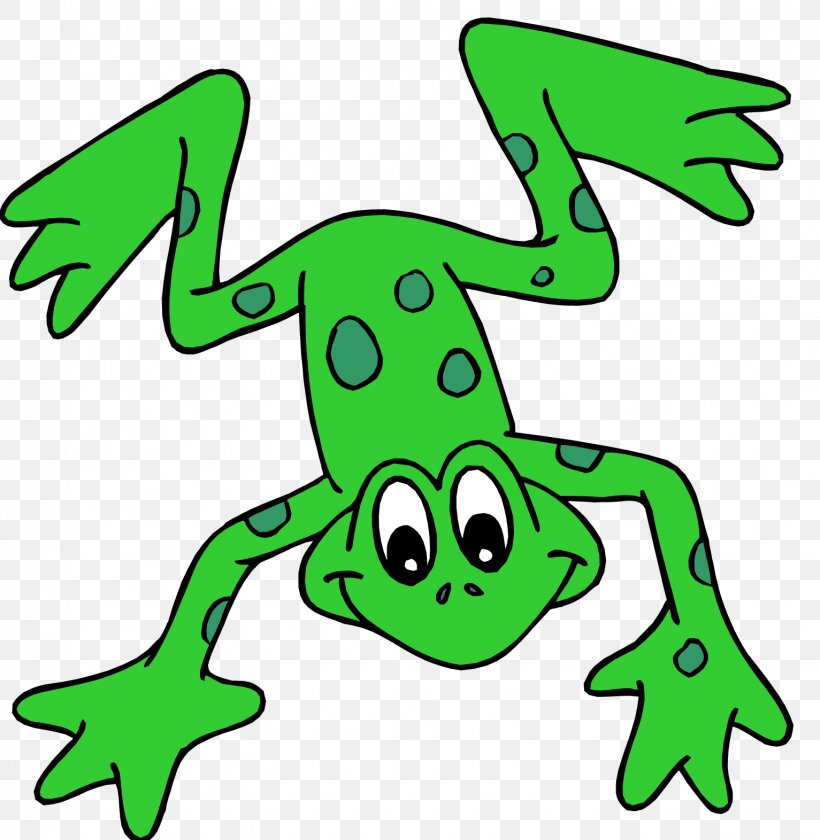 Phonics- Ditty
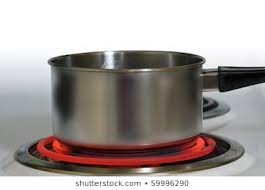 Hold a sentence:

Put a lid on a pot.
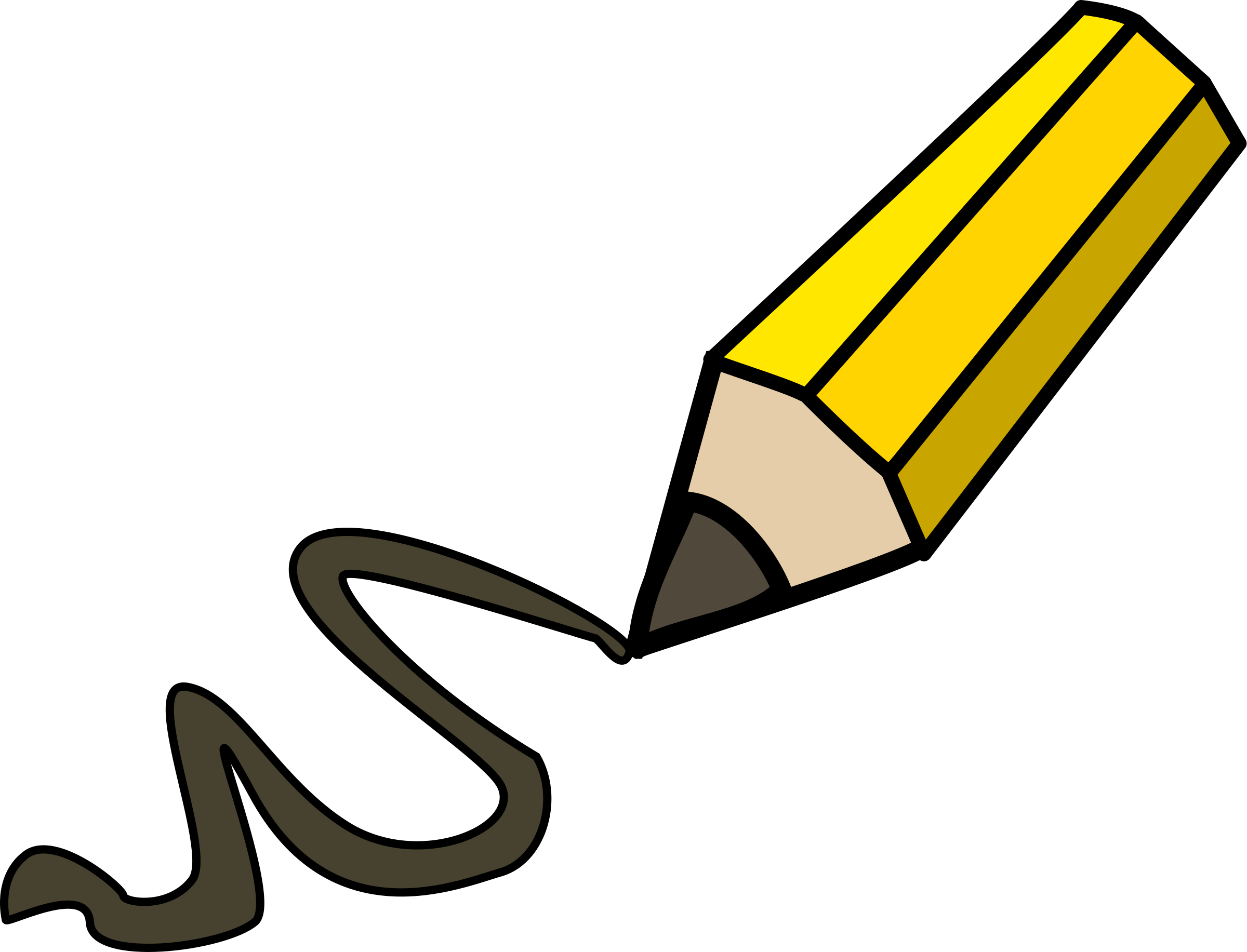 Literacy
Session 3-
Rhyming words
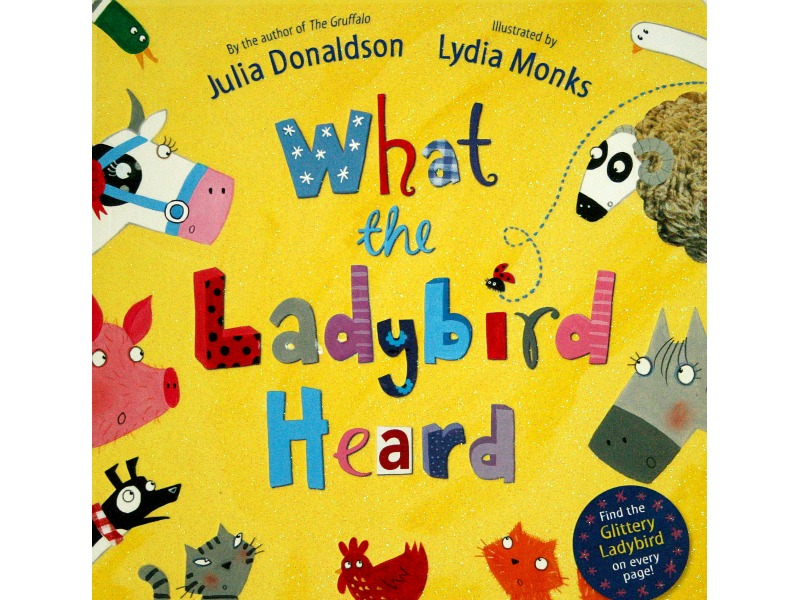 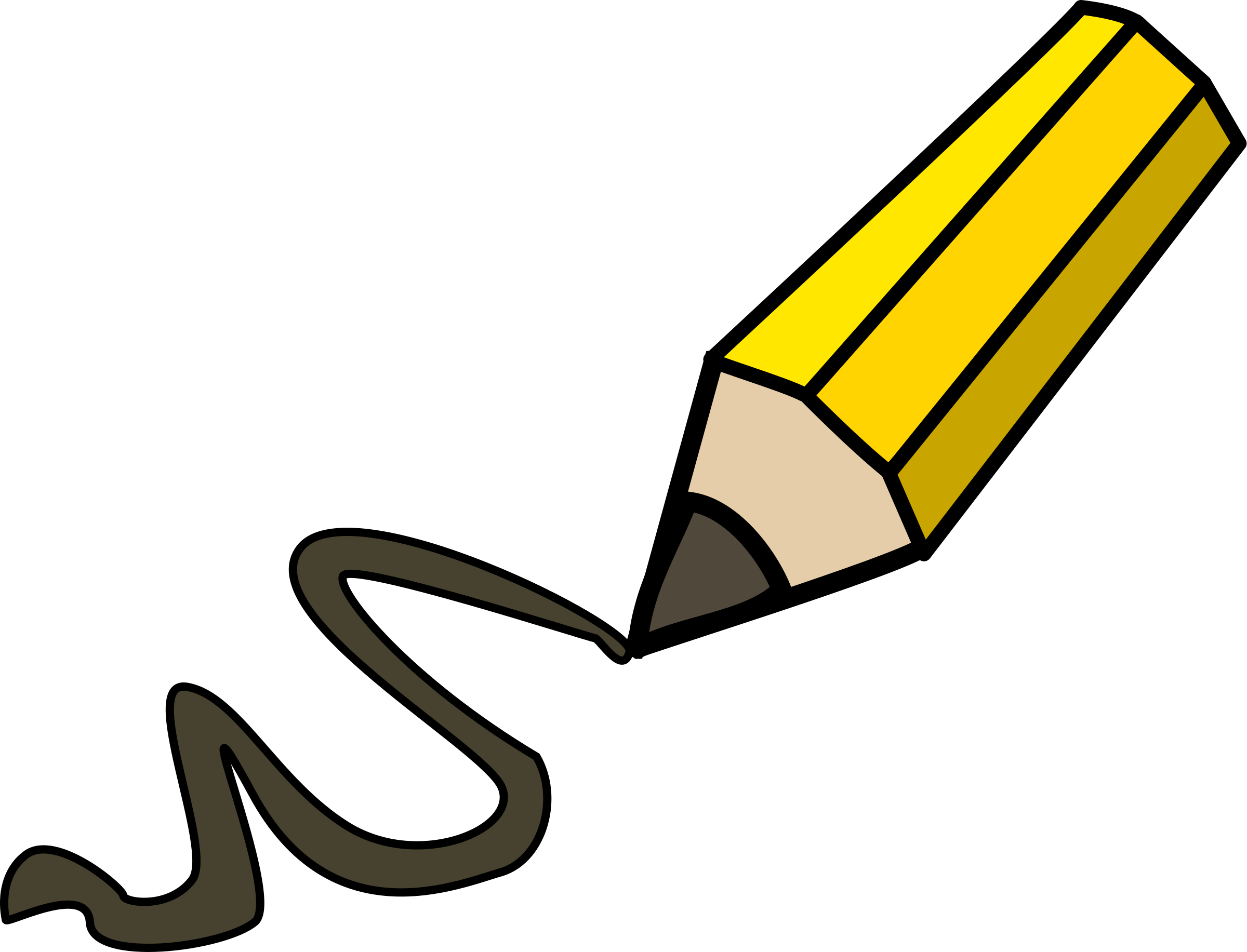 Literacy- Session 3
Here are the words leg and peg. Leg and peg rhyme because their ending sounds the same.
eg
eg
peg
leg
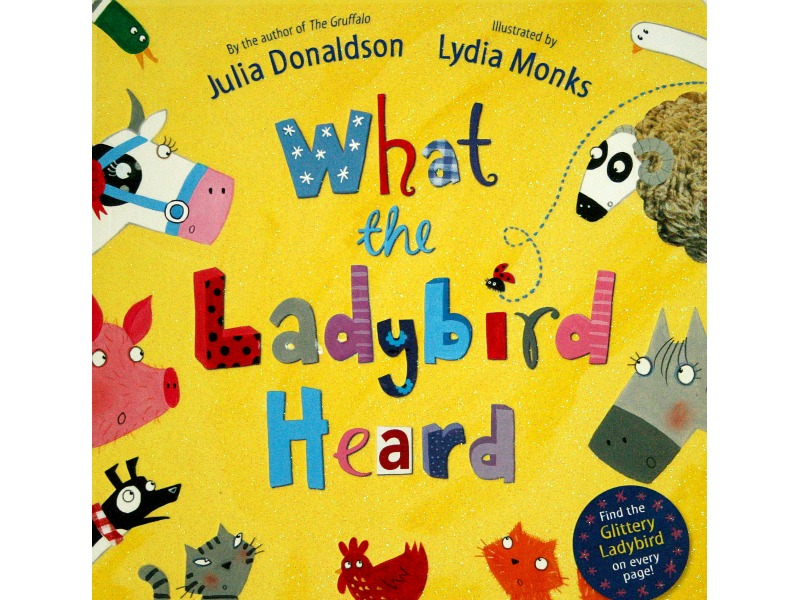 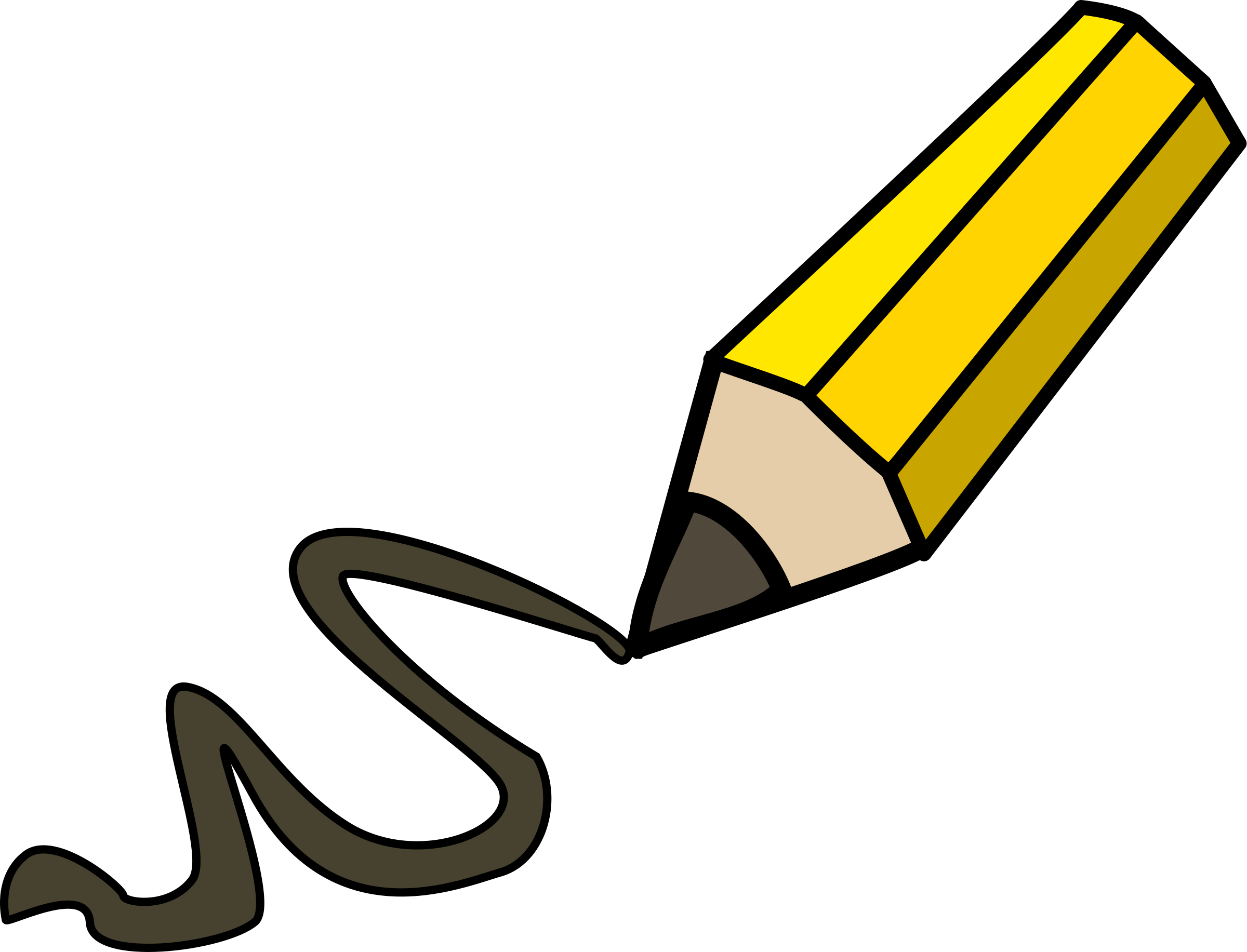 Literacy- Session 3
Here are some rhyming words. Can you match the words that rhyme?
cat
muck
pen
hog
hen
dog
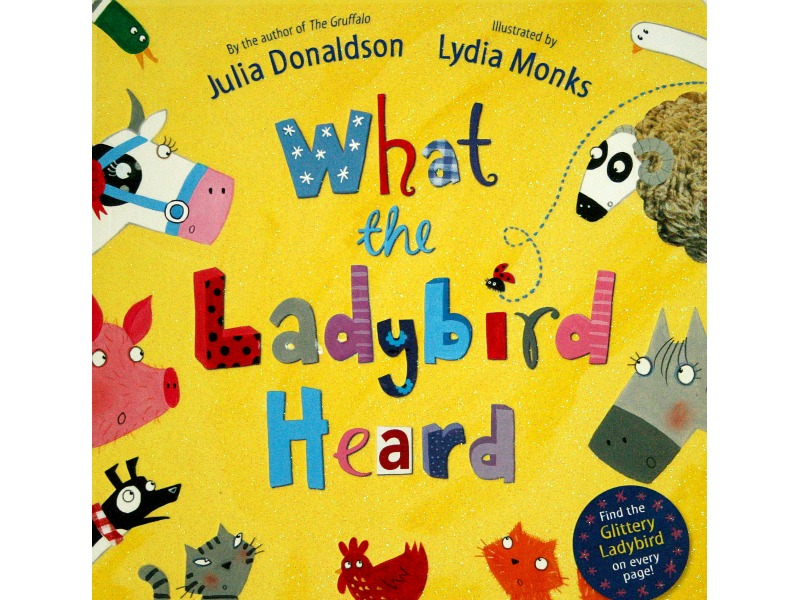 duck
bat
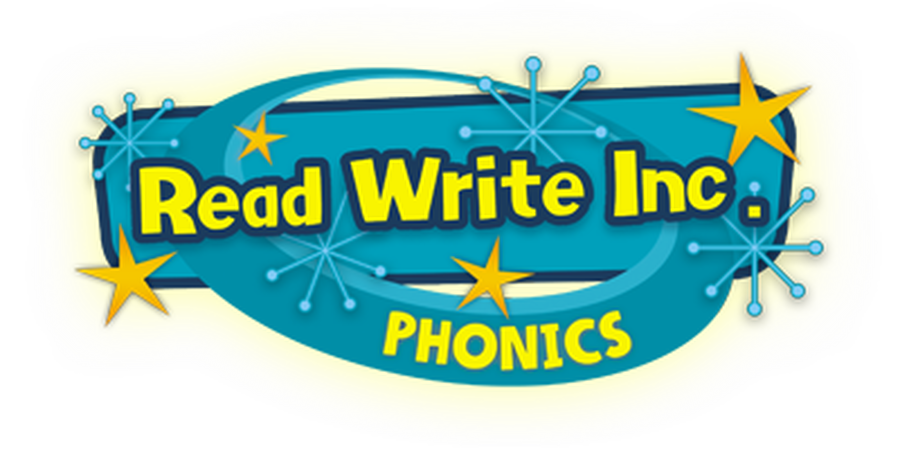 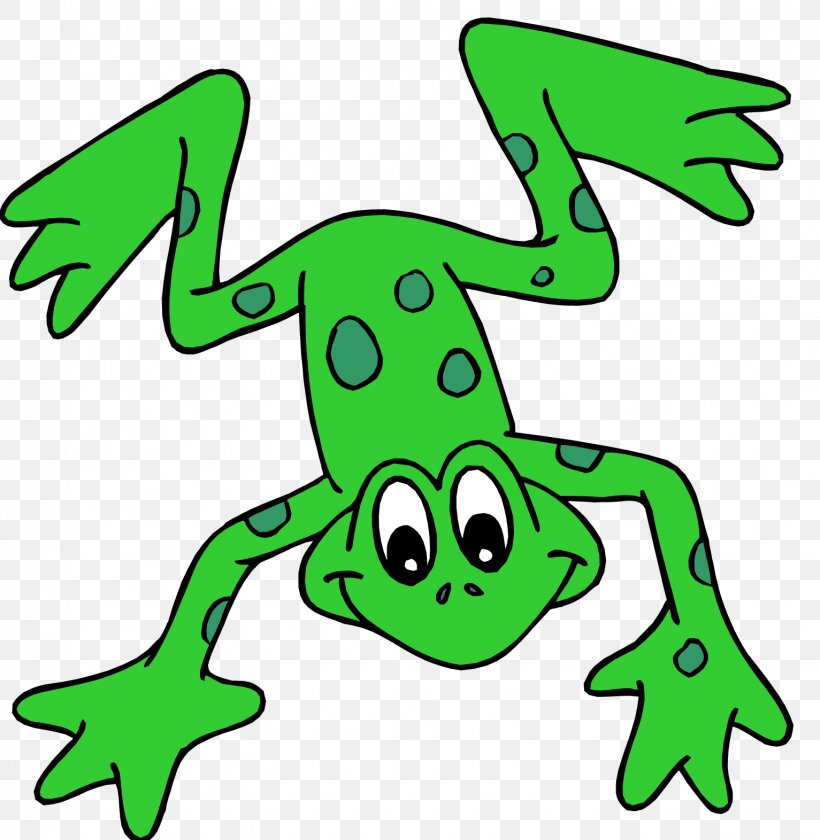 Now it’s your turn to match the rhyming words
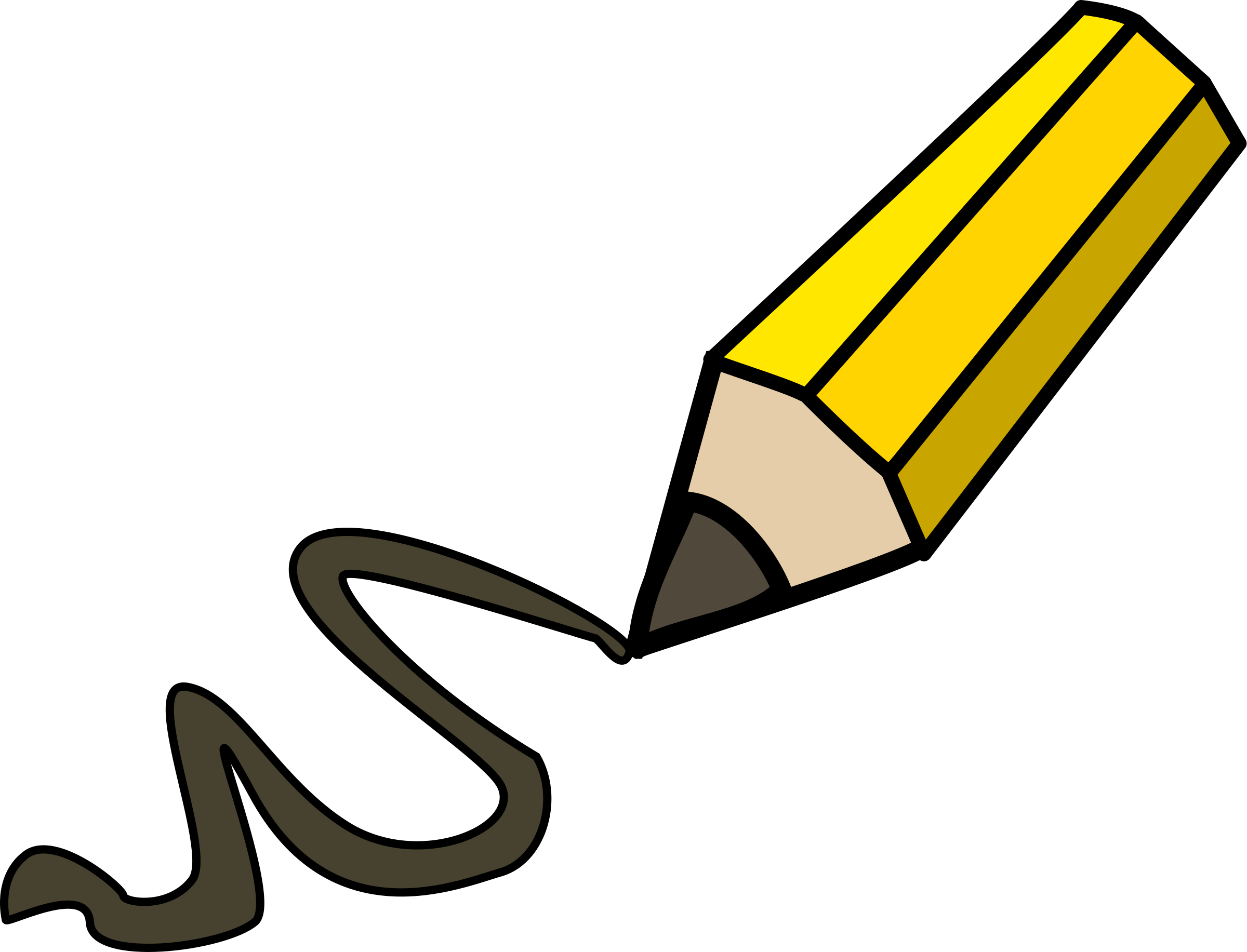 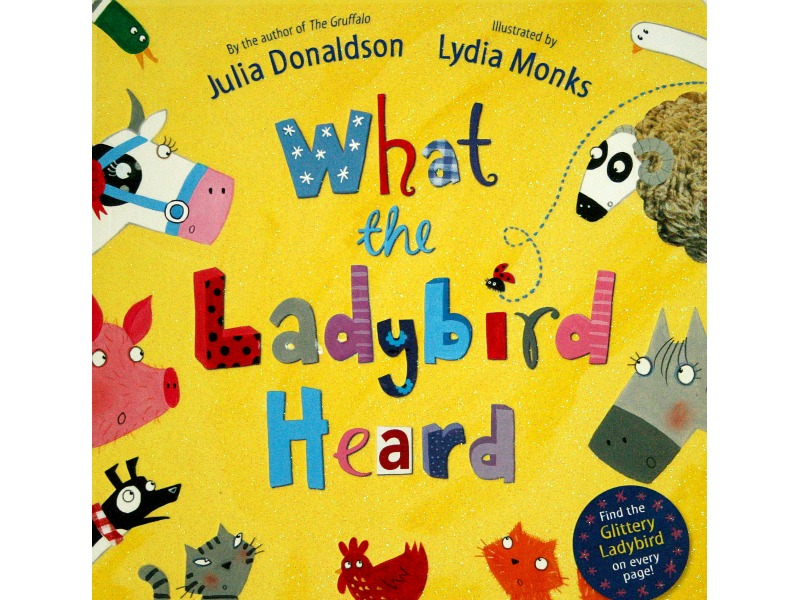